Title (Example 2)
N. OgawaA, and Y. TokuraA,B
ARIKEN CEMS, BUniversity of Tokyo
TRANSPORTATION
WAY TO THE HALL
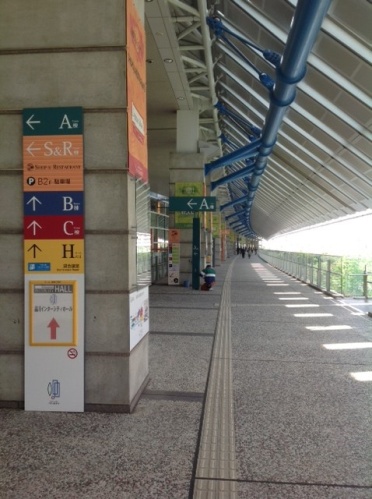 From Narita Airport (NRT) - Narita Express   - Airport Limusine 
- TaxiFrom Haneda Airport (HND)
- Keikyu Haneda Line
- Taxi.
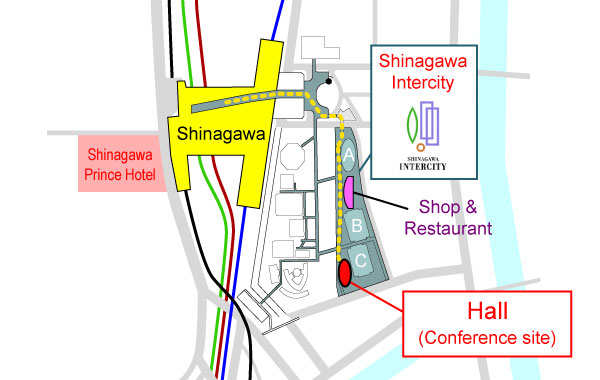 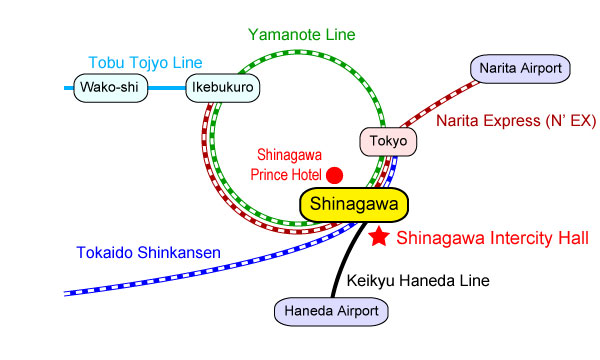 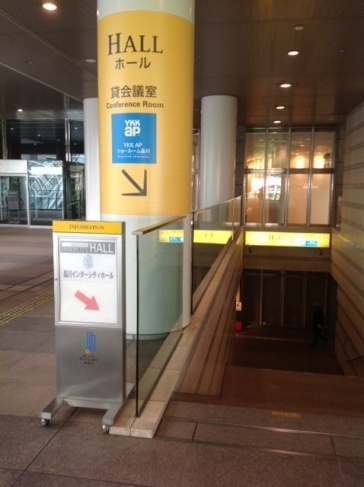 The conference hall is 5 minutes walk  from the Shinagawa station through the pedestrian road “Skyway”.

You can find the yellow guideboards along the way.
How to get to Shinagawa Intercity Hall.